Sessão Astronomia
Vênus: Paraíso ou Inferno?
Diego Scanavachi Custódio
Antigamente
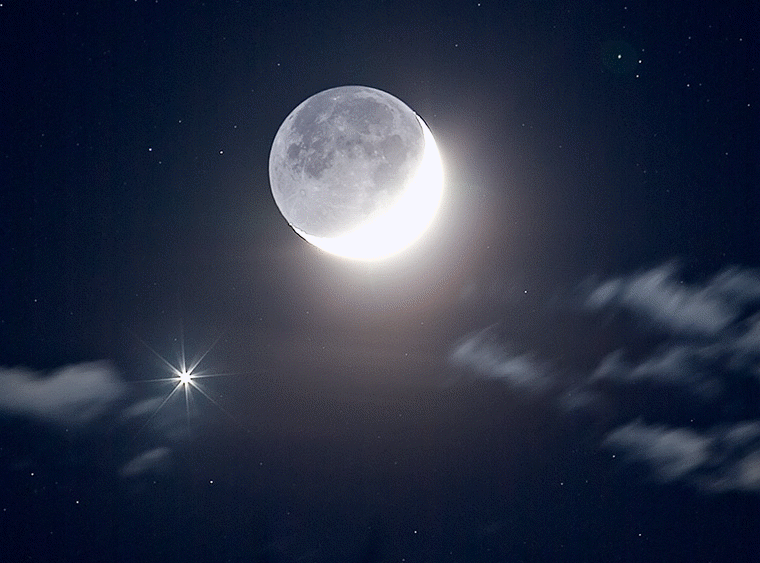 Brilho
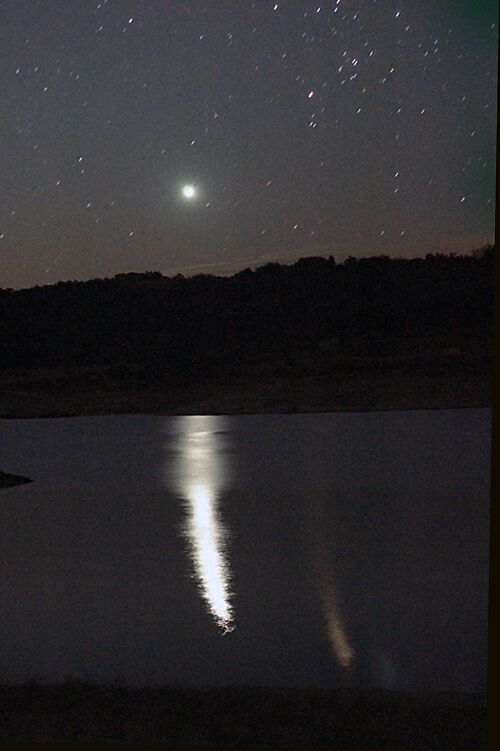 É o terceiro objeto mais brilhante do céu, depois da Lua e do Sol
Mitologia
Por ser um corpo celeste tão bonito visto aqui da Terra, Vênus foi batizado com o nome da deusa romana Vênus, equivalente a deusa Afrofite da cultura grega.
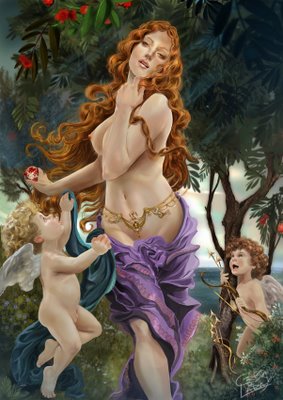 Estrela D’alva ou Vésper
Por Vênus ser mais perto do Sol do que a Terra, sempre a vemos na mesma direção que o Sol, tendo seu brilho maximo ao entardecer ou ao amanhecer.
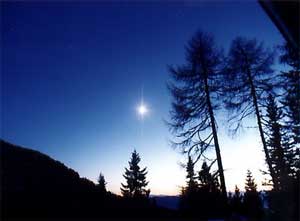 Mas porque brilha tanto?
Nosso estudos sobre Vênus
Galileu Galilei
Percebeu que a Vênus tinha fases, assim como a Lua e essas fases só seriam possíveis se Vênus orbitasse o Sol e não a Terra, como se pensava. Foi um dos indícios para a queda do Geocentrismo e a formulação do Heliocentrismo.
Rotação de Vênus
Vênus possui um eixo de rotação bem peculiar dentro do Sistema Solar.
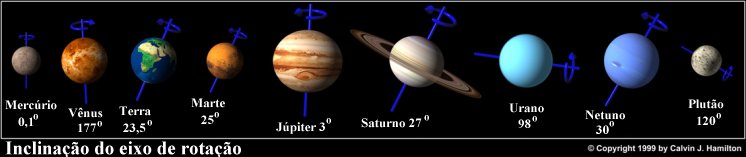 Sondas
Primeira Sonda, Venera 1 em 1961.

Mariner 1.

Primeira sonda a obter sucesso, Mariner 2.

Venera 3 e Venera 4 entraram na atmosferade Vênus.
Sondas
Venera 7 foi reforçada e entrou na atmosfera, mas o paraquedas não resistiu a pressão e se rompeu, a sonda se chocou contra a superfície, mas o choque não foi fatal.
Superfície de Vênus
Geologia
Atmosfera
Composta por 90% dioxido de carbono e Enxofre.
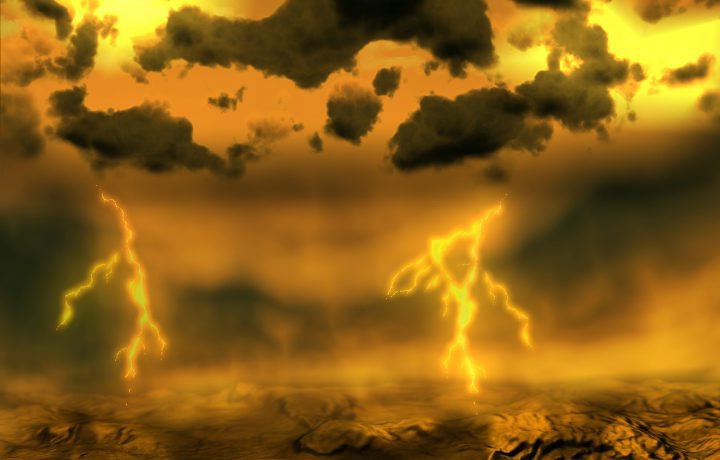 Vida?
Condições muito Hostís para abrigar vida.


Além disso nossa tecnologia não é suficiente para uma colonização no planeta.
Daqui da Terra, Vênus mantém sua beleza, seu brilho que nos fascina.

Sabemos que o planeta não é adequado para a vida como conhecemos e a pressão atmosférica junto com a temperatura torna esse planeta um inferno.
Obrigado
Diego Scanavachi Custódio
Diego.custodio@usp.br

Referencias:
www.nasa.gov
www.astronoo.com
www.apod.nasa.gov